Open Records 2021:What do I need to know?
A guide to the changes to the Open Records Act  in the 2021 Legislative Session
Kentucky Open Government Coalition
Last updated: Sept. 27, 2021
The Kentucky Open Records ActKRS 61.870 to KRS 61.884
The basic policy of KRS 61.870 to 61.884 is that free and open examination of public records is in the public interest and the exceptions provided for by KRS 61.878 or otherwise provided by law shall be strictly construed, even though such examination may cause inconvenience or embarrassment to public officials or others.
All public records shall be open for inspection by any person, except as otherwise provided by the Act
Public agency: includes “every county and city governing body, council, school district board, special district board, and municipal corporation; every state or local government agency, [and a]ny committee, subcommittee, ad hoc committee, advisory committee, council, or agency . . . established, created, and controlled by a ‘public agency.’”
Public records: documentation regardless of physical form or characteristics, which are prepared, owned, used, in the possession of or retained by a public agency.
“In the end, it is the nature and purpose of the document, not the place where it is kept, that determines its status as a public record.” 
Kentucky Open Government Coalition v. Department of Fish and Wildlife Commission
Public records v. open records
Rights and Duties under the Open Records Act
Public agencies are required to:
Provide suitable facilities for inspection records during regular business hours;
Mail copies of records to requesters who reside or work outside the county where the records are maintained if the requester precisely describes records;
Appoint an official custodian to respond to open record requests within 5 business days; 
Adopt and post rules governing records access
The public is entitled to:
Inspect records during regular business hours at no charge and obtain copies;
Obtain copies of records by mail if all conditions are met including prepayment of copying and postage charges if requested.
Inspect and obtain copies of records regardless of identity or the purpose of the request (“Commercial” requesters have the same access rights but can be assessed higher copying fees).
Obtain copies of nonexempt records within 5 business days for a reasonable fee not to exceed actual agency costs, excluding staff costs.
Enforcement
A requester denied access to records may:
File an appeal with the Attorney General consisting of the written request and the agency’s denial (or a cover letter stating that the agency failed to respond). There are no time limitations on filing an open records appeal.
Bypass the Attorney General and file an appeal in circuit court.
An agency against which an appeal is filed must:
Upon receipt of the Attorney General’s notification that an appeal has been filed, respond in writing and within 5 days.
Respond to the Attorney General’s request for additional documentation to substantiate its denial and provide a copy of the disputed records for “in camera” inspection, if requested.
Attempt to meet is statutorily assigned  burden of proving that its denial was proper..
Temporary modifications to Open Records Act during the state of emergency
2021 HJR 1 “extends 2020 SB 150 until January 15, 2022”

Extends the deadline for public agency response to an open records request to 10 days after receipt;
Permits agencies to delay on-site inspection during the pendency of the state of emergency

But Section 9 of HJR 1 states that “Nothing in this resolution shall be interpreted to allow state agencies to remain closed for regular in-person business.”
Changes to the Open Records Law
2021 Legislative Session
Limits on who can request records
Additional requirements for requestors and agencies
Limits on what records can be inspected and copied
On June 29, 2021, new open records laws took effect. These laws fall into three areas.
.
Limits on who can request records
The new residency rule
Beginning June 29, Kentucky residents have a right to use the Open Records Act. Nonresidents may request records but do not have an enforceable right.
Residents include:
People living or working in Kentucky
Businesses registered or located in Kentucky
People and businesses that own property in Kentucky
Authorized representatives of residents
News-gathering organizations

(Specific definitions and statutes on next slide).
A person or business that owns real property within Kentucky  KRS 61.870(10)(e)
A person who resides in Kentucky  KRS 61.870(10)(a)
A person or buisness authorized to act on behalf of any person or business listed above  KRS 61.870(10)(f)
A domestic business with a location in Kentucky KRS 61.870(10)(b); or an out-of-state business registered with the Secretary of State KRS 61.870(10)(c)
A news-gathering organization as defined in KRS 189.635(8)(b)1.  KRS 61.870(10)(g)
A person who is employed and works at a location(s) within Kentucky  KRS 61.870(10)(d)
Resident v. Nonresident(Kentucky Attorney General’s evolving position on agency enforcement of this rule)
In discussions between the Kentucky Open Government Coalition and representatives of the Office of the Attorney General, we understood that the Attorney General intended to urge public agencies to be lenient in their enforcement of the new rule governing residents’ right of access to public records.

The OAG now advises us we misunderstood. The office will only urge leniency as to the permissive standardized request form.

Under the new law, a public agency must honor a KY resident’s right to nonexempt public records. It does not prohibit a public agency from honoring a nonresident’s request for public records.
Additional requirements for requestors and agencies
How to make a request and what to expect from public agencies
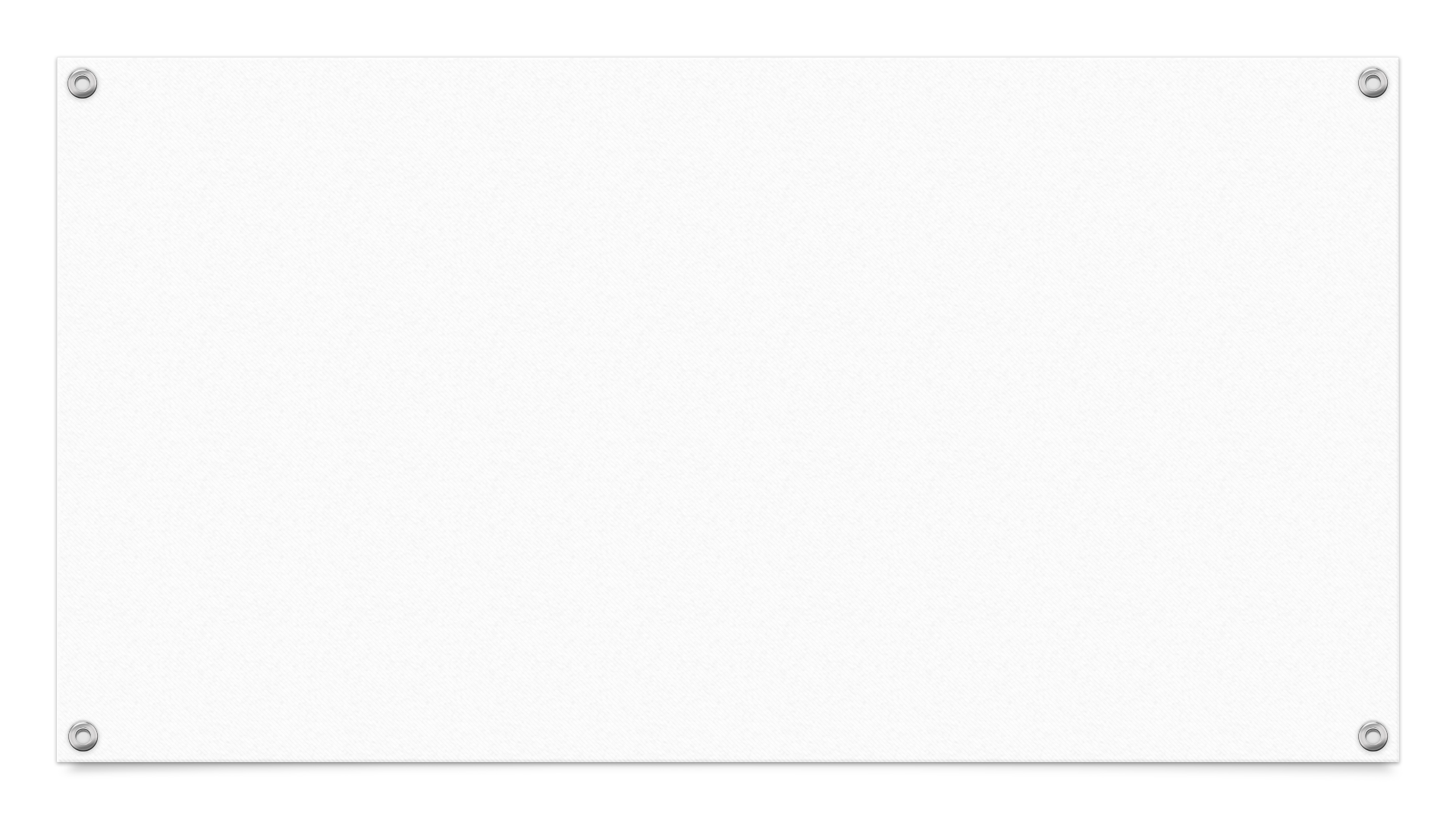 A resident may make an open records request in two ways:
Self-Prepared Written Request
(beginning June 29, 2021, a residency statement is recommended)

or

Standardized Request Form
(available from the Attorney General on or before June 29, 2021)
Both types of requests impose new requirements on the requestor and public agencies.  Either type must be accepted by agencies.
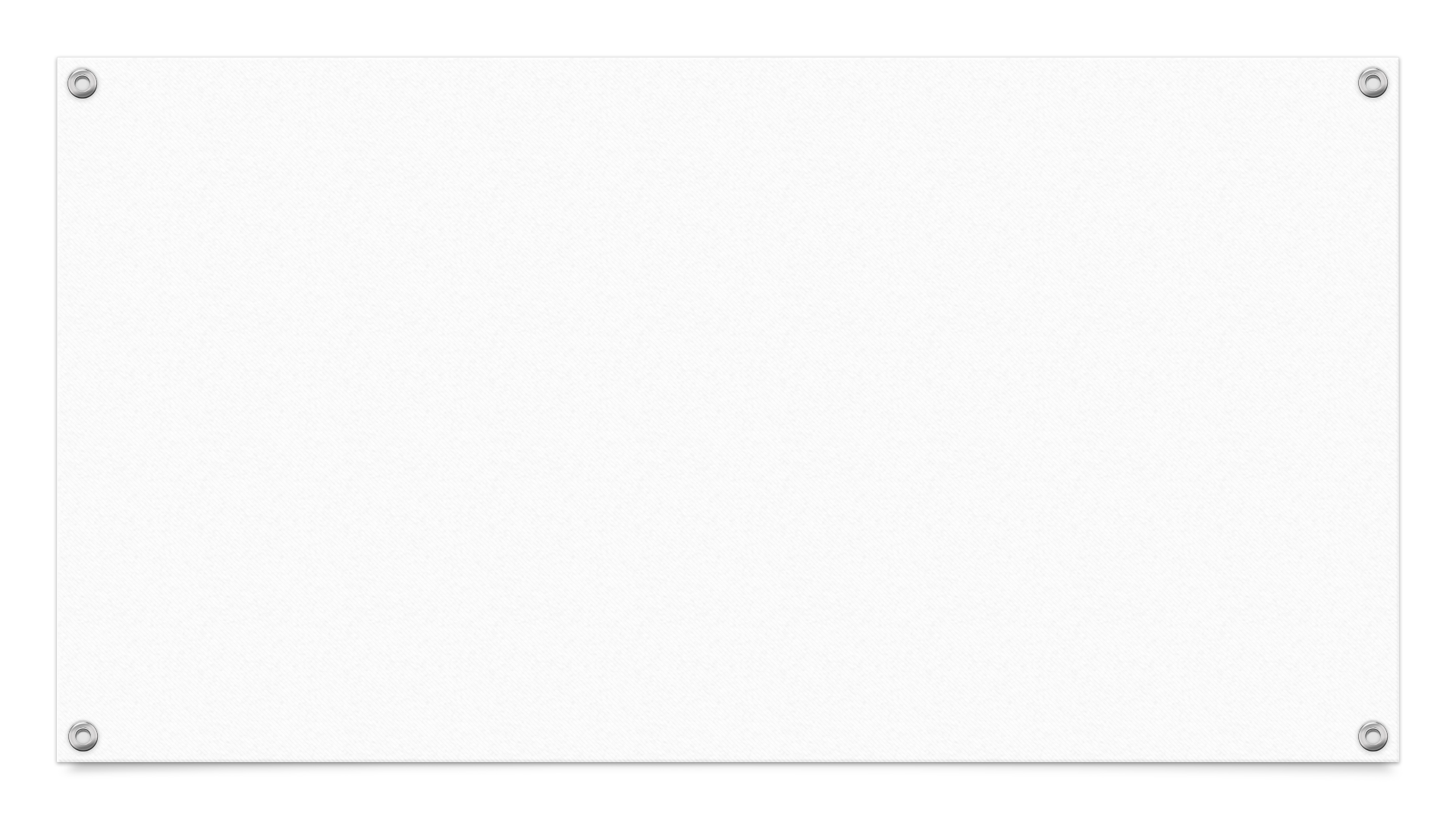 If you prepare your own written open records request, your request must include:
A description (as specific as possible) of the records you seek (the open records law requires a “precise” description if you ask that copies be mailed or emailed to you);
Your name, printed or typed legibly;
Your signature;
Your mailing address or email address where you wish to receive copies of records (unless you indicate you will contact the agency  in five business days to arrange to review records in-person in the agency’s office).
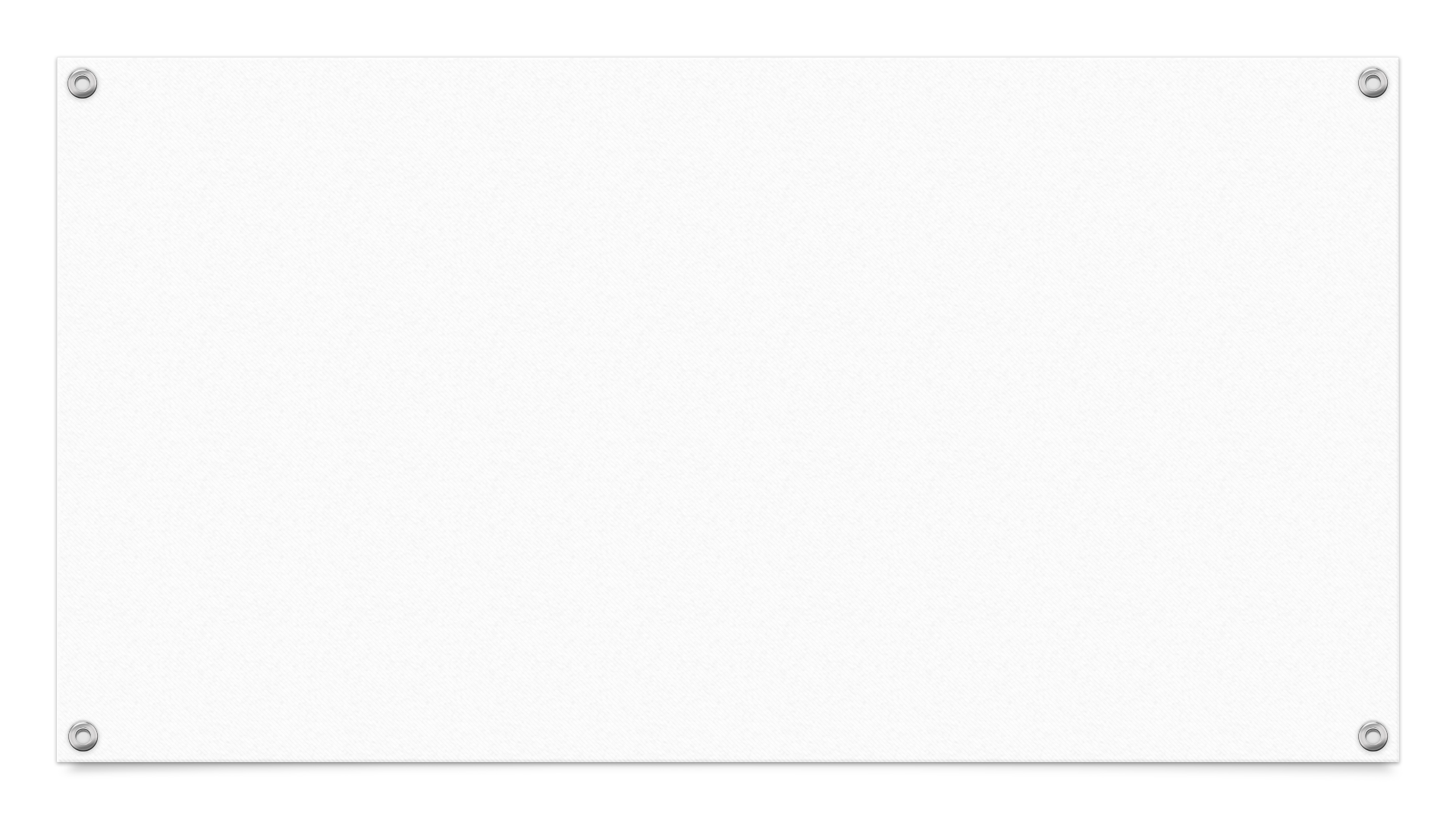 We recommend that your written request also include:
The date you submit your request;
Whether you wish to receive copies of the requested records by mail or review the requested records in person on agency premises;
A statement that your request is submitted for a noncommercial (or commercial) purpose;
As of June 29, 2021, a statement that you are a resident and the section of KRS 61.870(10) under which you qualify
What is a commercial purpose?
A citizen request for public records is generally noncommercial. 
The open records law defines commercial purpose as any use by which the user expects a profit either through commission, salary, or fee
(Example: A home security company requests burglary reports from the sheriff’s office to solicit new customers)
 Additionally, “commercial purpose" does not include use by the media in publishing or programming and use in litigation by parties or their attorneys.
July 1, 2021
Dear Official Custodian of Records,
This is an open records request for a copy of the most recent audit of the Works Department which the members of the fiscal court discussed at the June 30 regular meeting. I prefer to receive the copy by email at my address, j.smith@email.com.
This request is submitted for a noncommercial purpose.
I live in Kentucky and qualify as a resident under KRS 61.870(10)(a).
If the fee for copying these records is greater than $___, please notify me before making copies.
I look forward to receiving your  written response within five business days of receipt of this request.
Respectfully,
/s/ John Smith
John Smith
Sample open records request prepared by requester
On the Attorney General’s website
As part of the public agency’s posted rules and regulations, and 
On the public agency’s website
On June 28, the Attorney General filed an emergency regulation and, concurrently, a nonemergency regulation, “to meet [the June 29] deadline” and ensure that public agencies may comply with the amended provisions of KRS 61.876.
The standardized form that you may use to request records instead of preparing your own can be found:
You may submit your request to a public agency:
By hand delivery;
By US Mail
By fax
By e-mail* sent to the public agency's official custodian
* Requests by email should be sent to the email address listed on the agency’s rules and regulations and on the agency’s website.
You should send your mail/email requests to the addresses found on the public agencies posted rules governing records requests.
Since 1976, public agencies have been required by KRS 61.876 to adopt and post rules governing access to agency records.
The rules must be posted “in a prominent location accessible to the public.” Beginning on June 29, the rules must also be posted on the agency’s website. 
It is more important than ever that public agencies comply with this statute (KRS 61.876) to ensure open records requesters have contact information for mailing and emailing open records requests. 
In footnote 2 of a very recent decision (21-ORD-101, issued on 6/1/21), the Attorney General states that on and after June 29, “a public agency may not reject a request to inspect records submitted via email to the records custodian.”
The public agency’s principal office and its regular office hours;
The title, mailing address, e-mail address, and phone number of the public agency’s official custodian of records or her/his designee;
The public agency’s posted rules must include:
The fees charged for copies;
The procedures to be followed in requesting public records; and
The standardized form developed by the Attorney General that may be used to request public records
A public agency must respond to your open records request within five business days. This adds two extra business days to the old three business day deadline.
Deadline for a public agency response to an open records request extended
Limits on what public agency records can be inspected and copied
New restrictions on access to public records
New limits on access to records of the General Assembly and the Legislative Research Commission
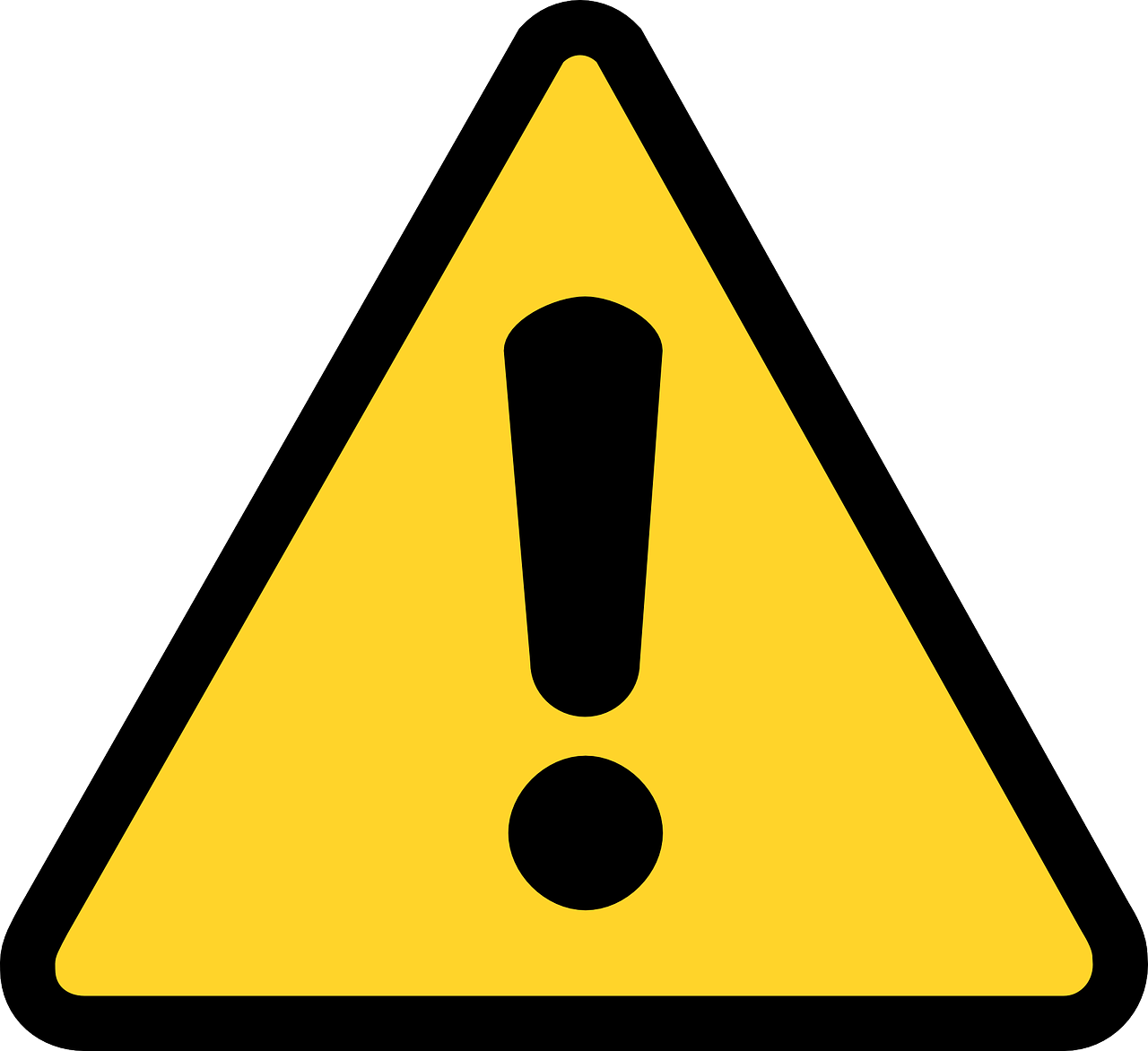 Beginning June 29, 2021, new restrictions apply to requests for legislative  records. 
No appeal of LRC denials of requests for legislative records will be permitted. This means no appeal to the Attorney General or Franklin Circuit Court. Denial of a records request to the General Assembly and LRC will be final.
Access to records of the General Assembly and the Legislative Research Commission is governed by KRS 7.119. The new restrictions are incorporated into this statute.
Requesting records of the General Assembly or LRC and challenging denials
Requests for records of the General Assembly or LRC must be addressed to the Director of the Legislative Research Commission. Jay Hartz is the current director. 
The director must respond in writing to the request within five business days of receipt of the request.
If the director denies the request, the requestor may appeal to the Legislative Research Commission (a 16 member bipartisan body of legislative leaders).
The Legislative Research Commission must issue a decision within thirty days “of the first scheduled meeting held” after the request for review of the director’s denial. 
If the Legislative  Research Commission does not issue its decision within thirty days, the review is “considered denied.”
The new law permits public access to the following legislative records
“Bills and amendments introduced in the Senate or House of Representatives, Senate and House Journals,  Acts of the General Assembly, roll call votes, final reports of committees, Kentucky Administrative Regulations, documents showing salary and expenses paid to members of the General Assembly and all employees of the legislative branch, contracts, receipts and work orders for repairs or renovations to legislative offices or facilities, items cataloged in the legislative library, the Legislative Record, and informational and educational materials offered by the public information office,  including legislative videotapes and photographs, calendars, and meeting notices.”

Most of these records already appear on the LRC website.
It excludes access to any other “record” of the General Assembly or LRC. All other records are presumed to be closed, exempt, and inaccessible to the public.
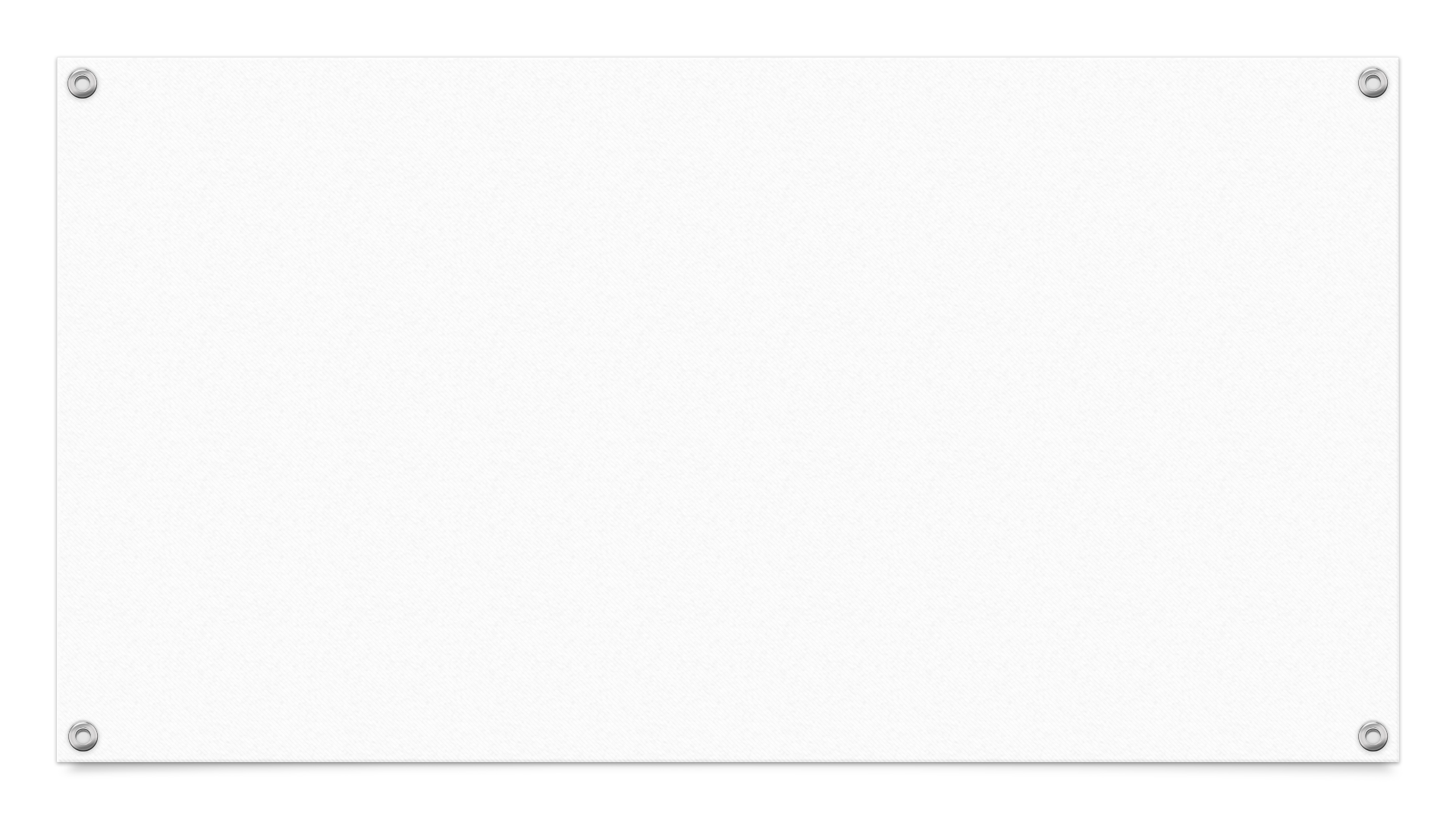 Photos and videos of particular crimes have been exempted from public review
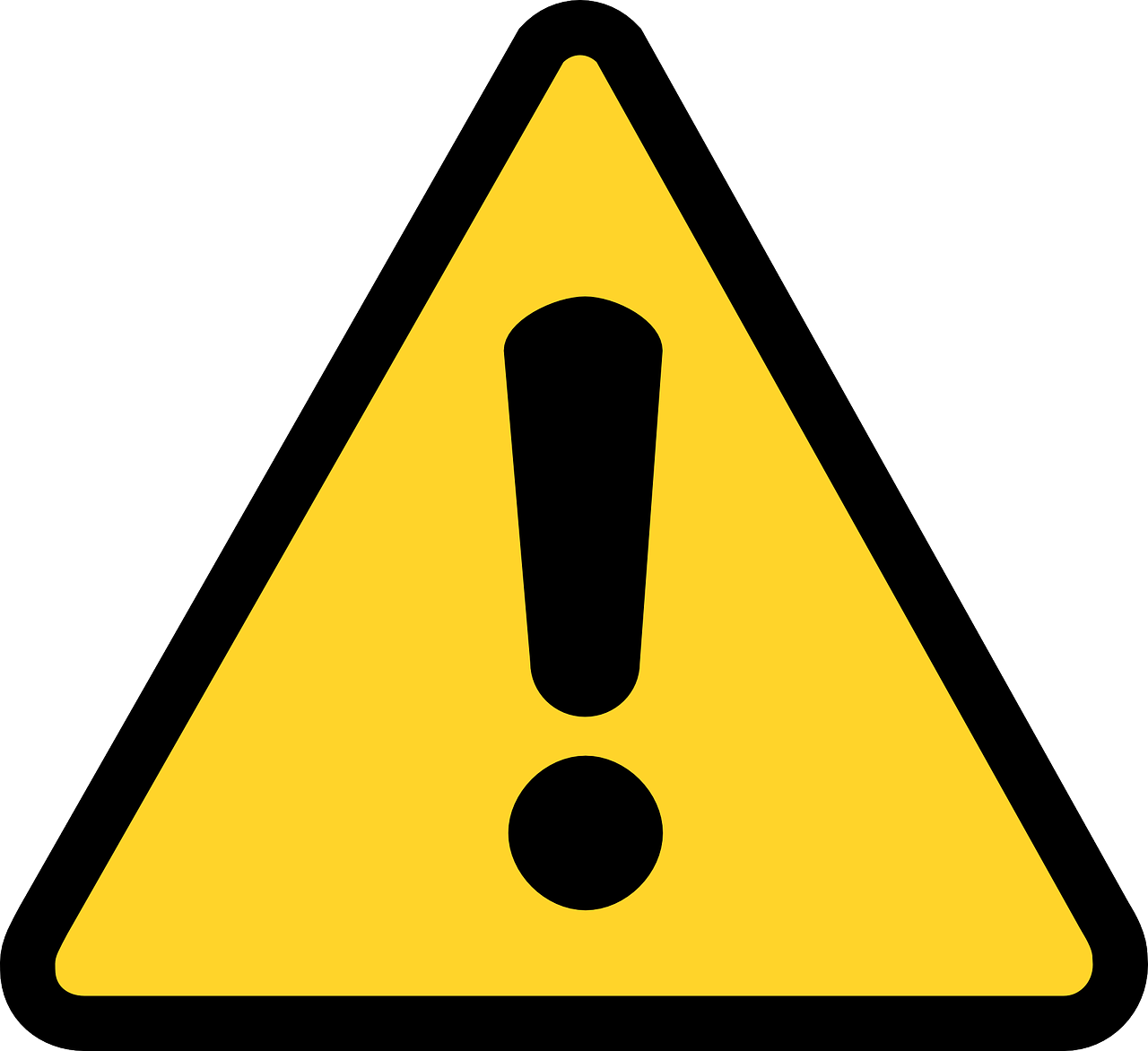 A new exception to the Open Records Act, KRS 61.878(1)(q),  took effect on March 23, 2021.
The exception prevents the public from inspecting or obtaining copies of photographs or videos that depict the death, killing, rape, or sexual assault of a person through the open records law. This includes surveillance or bystander photos and videos. 
The new exception does not apply to police body cam video. Access to body cam video is governed by KRS 61.168.
Who may still view these photos and videos?
A victim, the victim’s immediate family, or the victim’s lawyer or insurer;       
 A state/local agency investigating official misconduct; 
 A person who is under investigation for, charged with, pled guilty to, or found guilty of a crime depicted in the photo or video (or the person’s lawyer);
However, nothing in the law prevents the owner or creator of the photo/video (a bystander who made the video or owner of private surveillance video) from publishing or sharing the photo or video.
Two other new exceptions to the Open Records Act will have limited or unforeseeable impact
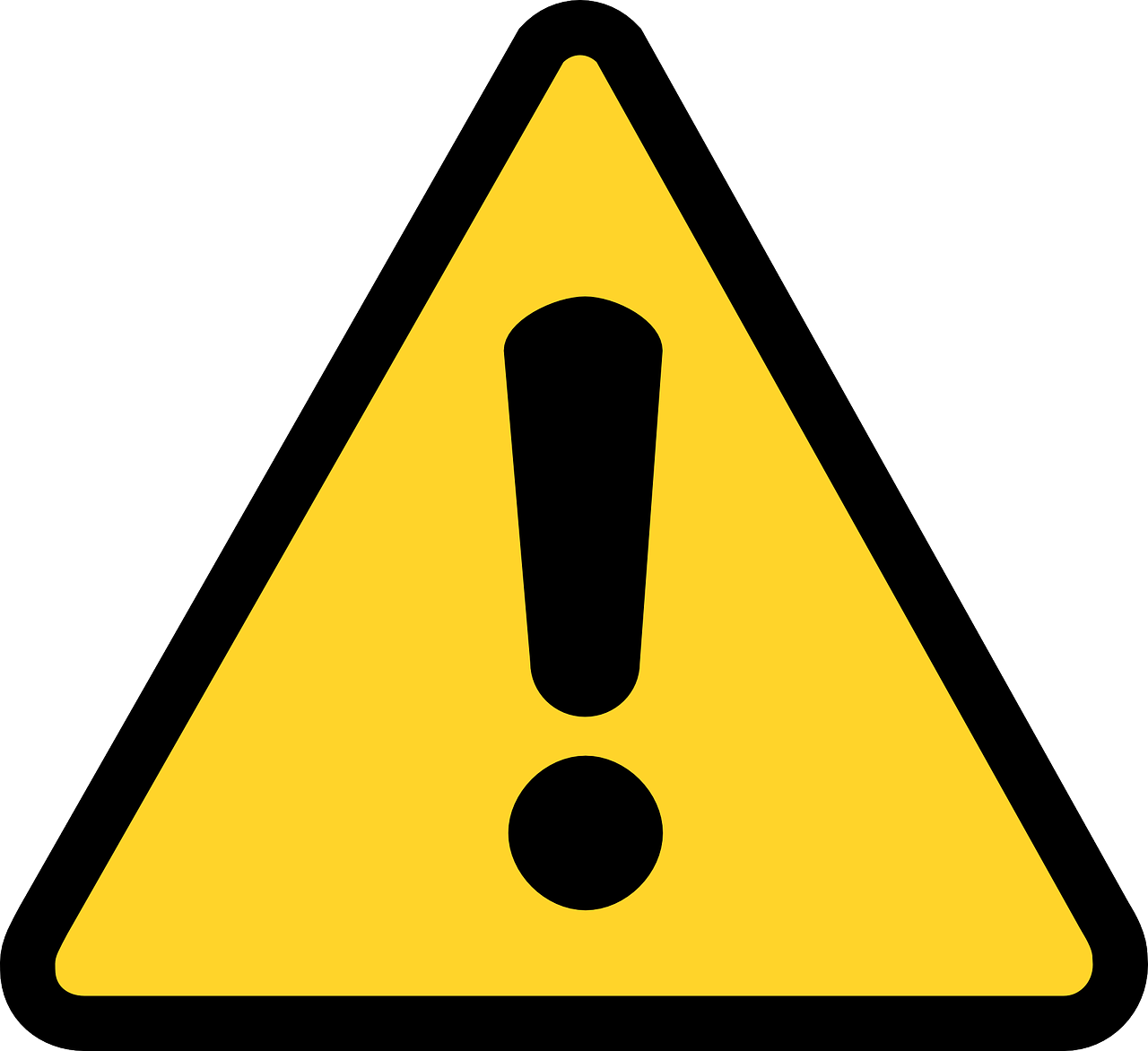 Public defender client and case files maintained by the Department of Public Advocacy or its contractors (KRS 61.878(1)(p))
    	These records are rarely requested and already protected by privilege 
Public records or information which federal law or regulation or state law prohibit disclosure of (KRS 61.878(1)(k))
	Since a 45 year old exception already protects records and information the 	disclosure of which is prohibited or restricted or otherwise made 	confidential “by enactment of the General Assembly,” lawmakers’ purpose     	in adding “or state law” is unclear and its impact unforeseeable.  .